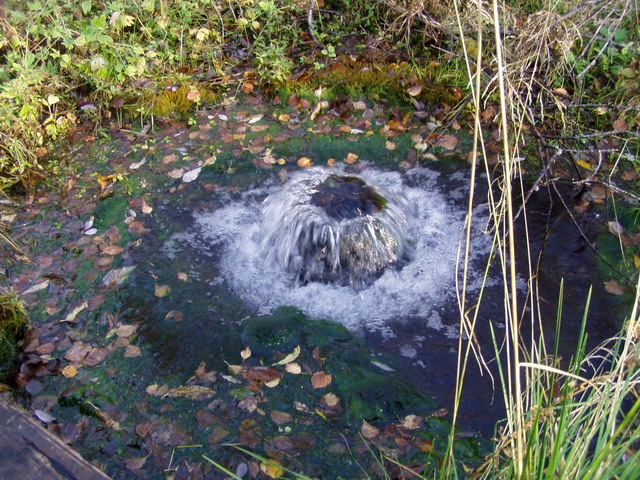 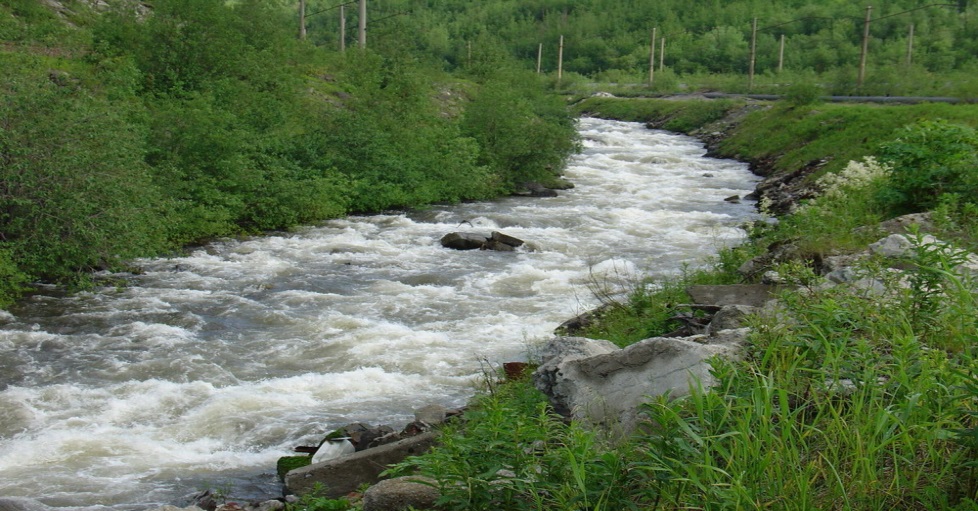 В О  Д  А
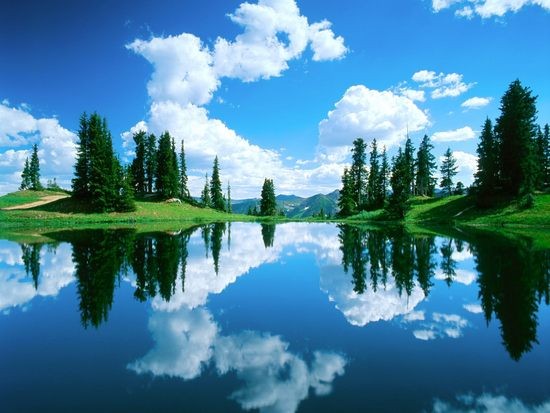 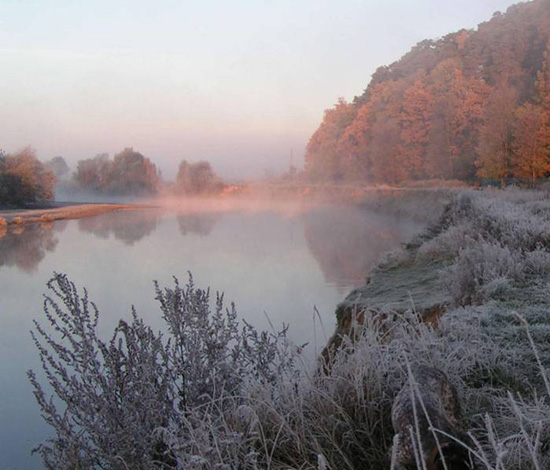 Через нос проходит в грудь и обратный держит путь. Oн невидимый, и всё же, без него мы жить не можем.
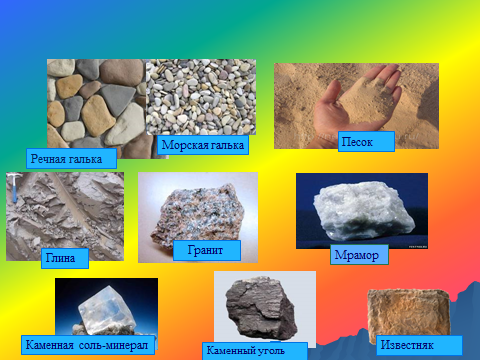 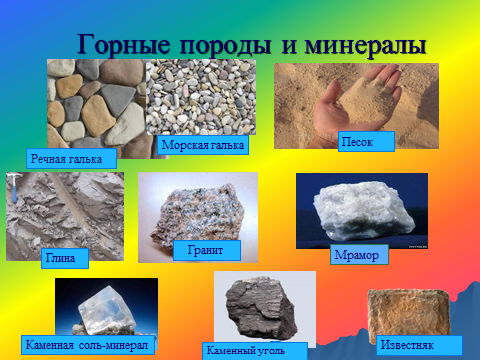 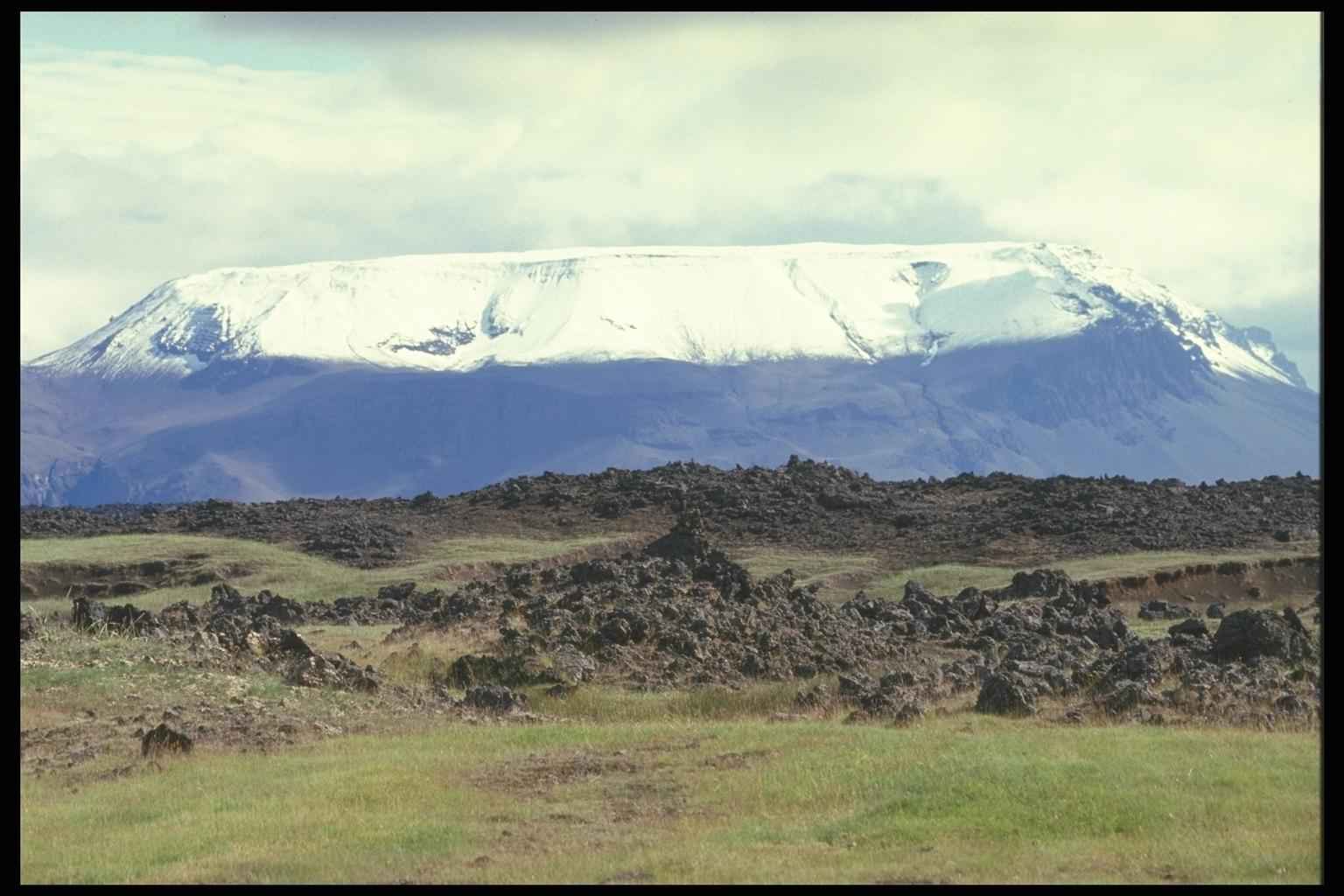 Бьют меня ногами,
Режут грудь ножами. 
Каждый хочет растоптать.
А я с подарками опять.
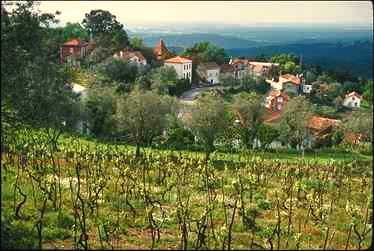 земля
Земля
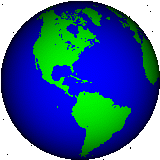 Земля – 
планета
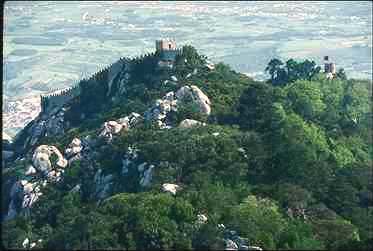 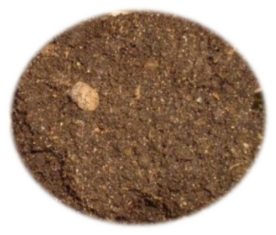 земля – почва
земля-суша
Затруднение
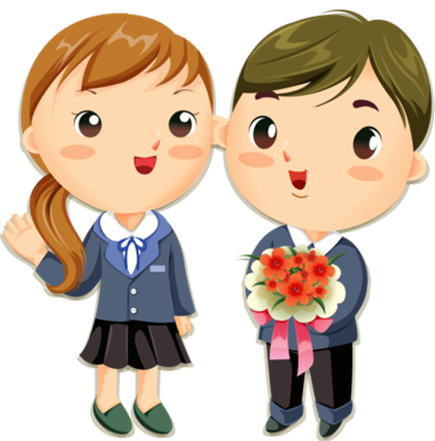 ВОДА,  ВОЗДУХ, ГОРНЫЕ  ПОРОДЫ,  ПОЧВА
Тема урока:
Закрепление  изученного
по темам «Вода, воздух, 
горные породы, почва»
Цель:
Повторить и углубить знания 
 по темам «Вода, воздух, горные породы, почва»
ВОПРОС
Что такое почва?
Почва – это верхний плодородный слой земли, на котором растут растения
ВОПРОС
Назовите свойства почвы
Свойства почвы:
Сыпучая
Почва пропускает воду - водопроницаемость
Почва нагревается и охлаждается -теплопроводность 
Плодородие
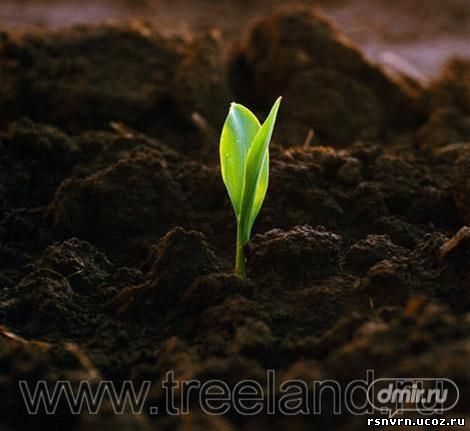 ВОПРОС
Назовите состав почвы
минеральные 
соли
остатки растений 
и животных
состав 
почвы
живые 
организмы
песок, глина
воздух
вода